LOGO
BUSINESS REPORT
商务报告
点击此处添加文本内容，如关键词、部分简单介绍等。点击此处添加文本内容，如关键词、部分简单介绍等。点击此处添加文本内容，如关键词、部分简单介绍等。
基本工作
CLICK HERE TO ADD YOUR TITLE
01
1
点击此处添加标题
CLICK HERE TO ADD YOUR TITLE
点击此处添加文本信息。
标题数字等都可以通过点击和重新输入进行更改，顶部“开始”面板中可以对字体、字号、颜色、行距等进行修改。建议正文10号字，1.3倍字间距。标题数字等都可以通过点击和重新输入进行更改，顶部“开始”面板中可以对字体、字号、颜色、行距等进行修改。建议正文10号字，1.3倍字间距。标题数字等都可以通过点击和重新输入进行更改，顶部“开始”面板中可以对字体、字号、颜色、行距等进行修改。建议正文10号字，1.3倍字间距。
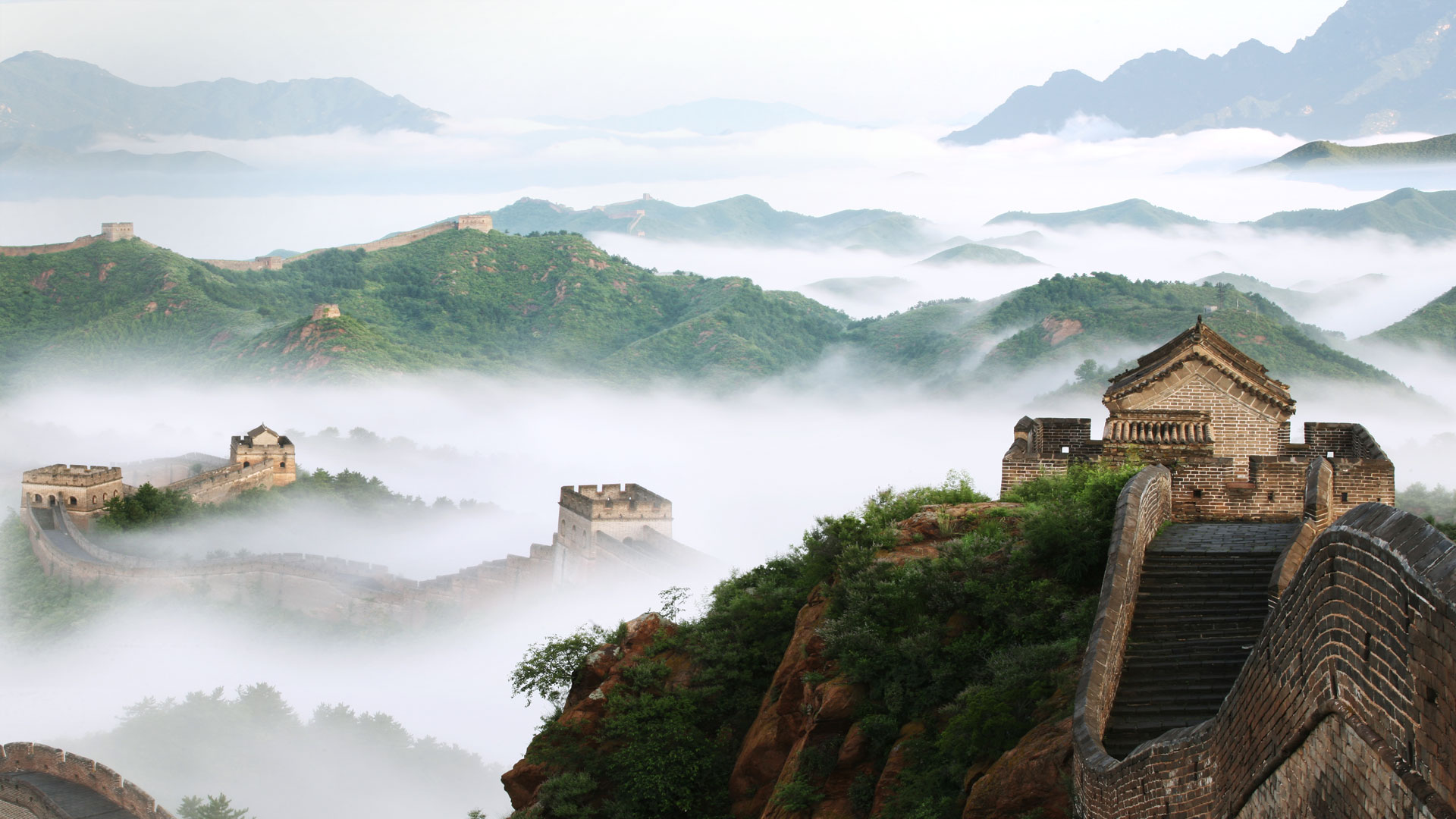 点击此处添加标题
标题数字等都可以通过点击和重新输入进行更改，顶部“开始”面板中可以对字体、字号、颜色、行距等进行修改。建议正文10号字，1.3倍字间距。
双击图片，在顶部导航中找到填充，下拉菜单选择填充方式，选择“图片或纹理”，在来自图片中选择想要插入的图片，点击插入并确定。
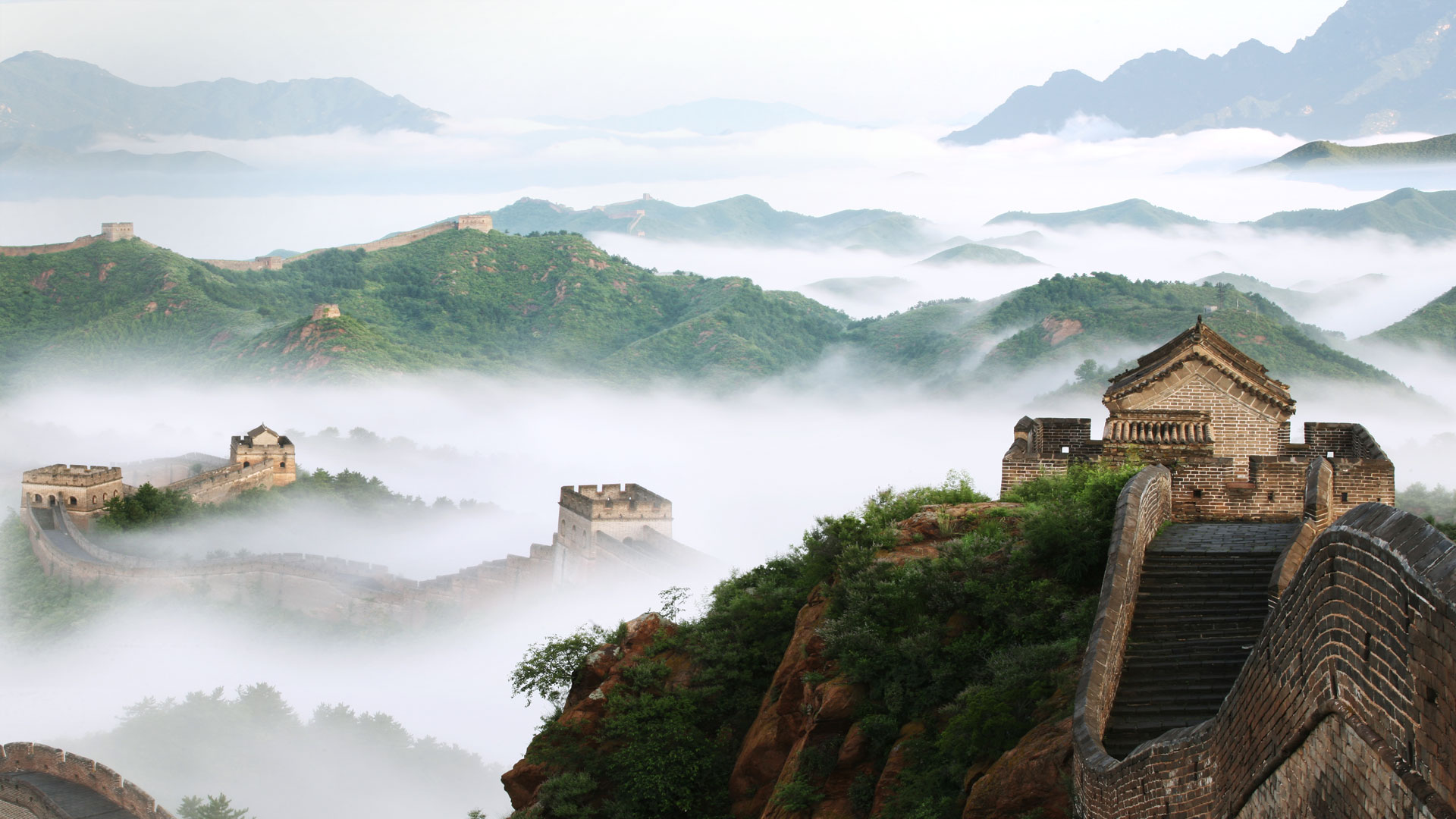 点击此处添加标题
标题数字等都可以通过点击和重新输入进行更改，顶部“开始”面板中可以对字体、字号、颜色、行距等进行修改。建议正文10号字，1.3倍字间距。
双击图片，在顶部导航中找到填充，下拉菜单选择填充方式，选择“图片或纹理”，在来自图片中选择想要插入的图片，点击插入并确定。
点击此处添加标题
点击此处添加文本信息。
建议正文10号字，1.3倍字间距。
点击此处添加标题
点击此处添加文本信息。
双击图标可以对图表图形及文字的颜色、边框等进行选择。点击图表然后右键选择“编辑数据”即自动跳转到Excel中对图表的数据信息进行编辑。点击图标，在屏幕上方的“图标布局”面板中可以对图表的标题、坐标轴、图例、数据标签、网格线、趋势线等进行编辑。
经验教训
CLICK HERE TO ADD YOUR TITLE
03
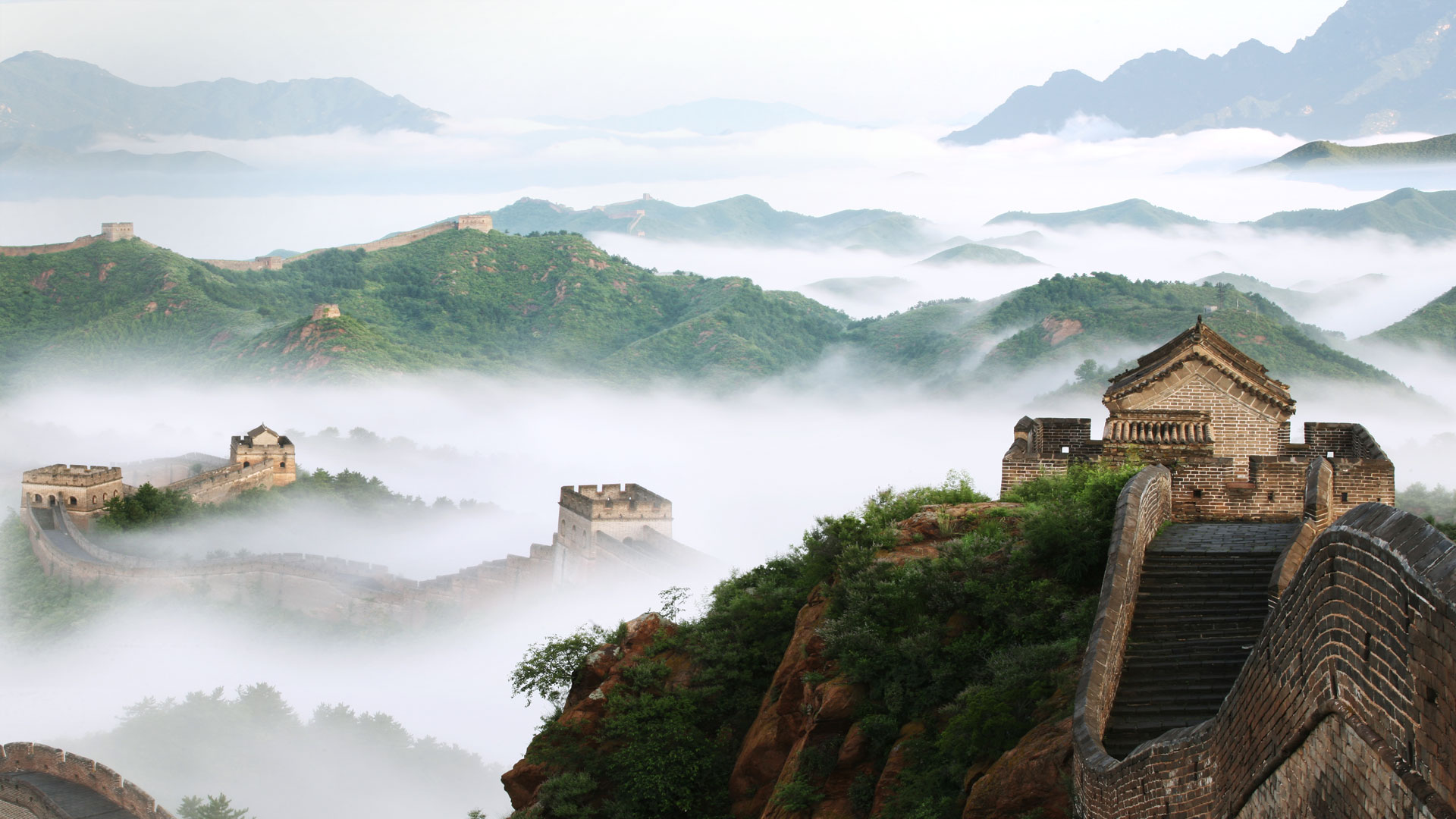 点击此处添加标题
点击此处添加简短介绍
标题数字等都可以通过点击和重新输入进行更改，顶部“开始”面板中可以对字体、字号、颜色、行距等进行修改。建议正文10号字，1.3倍字间距。
阶段计划
CLICK HERE TO ADD YOUR TITLE
04
9,300
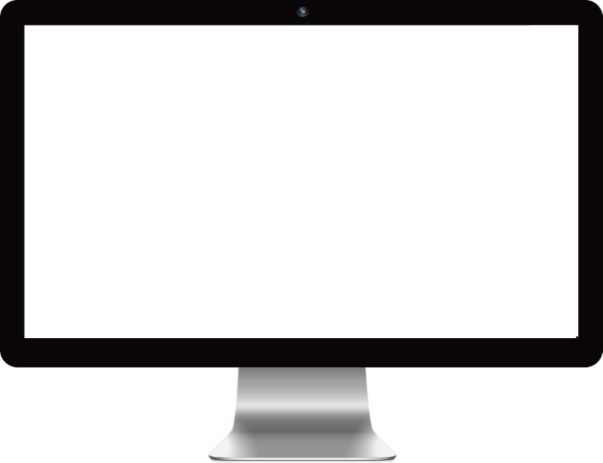 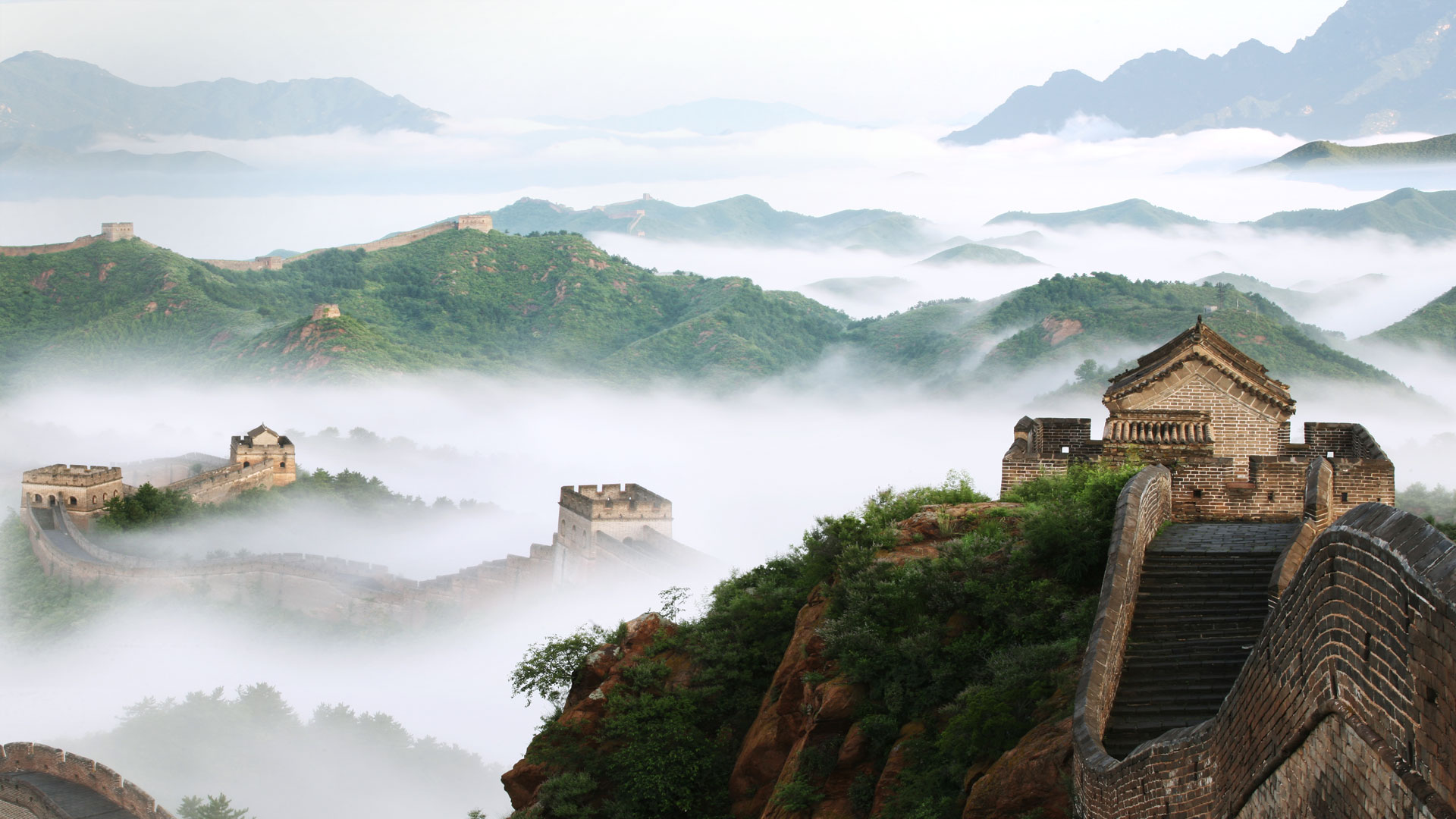 Million
点击此处添加标题
点击此处添加文本信息。
建议正文10号字，1.3倍字间距。
85%
81,680
From 2015
点击此处添加文本信息。
1
2
3
4
5
6
点击此处添加文本内容，如关键词、部分简单介绍等。
点击此处添加文本内容，如关键词、部分简单介绍等。
点击此处添加文本内容，如关键词、部分简单介绍等。
点击此处添加文本内容，如关键词、部分简单介绍等。
点击此处添加文本内容，如关键词、部分简单介绍等。
点击此处添加文本内容，如关键词、部分简单介绍等。
LOGO
THANK YOU!
点击此处添加文本内容，如关键词、部分简单介绍等。点击此处添加文本内容，如关键词、部分简单介绍等。点击此处添加文本内容，如关键词、部分简单介绍等。